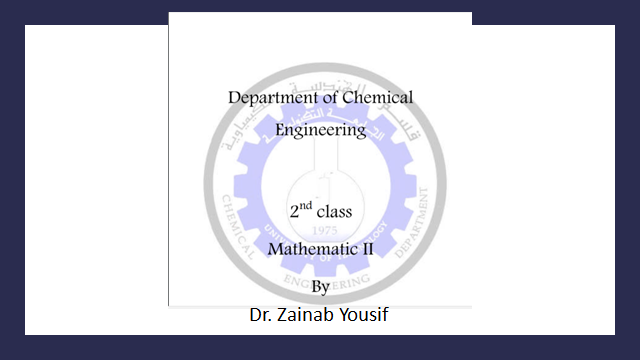 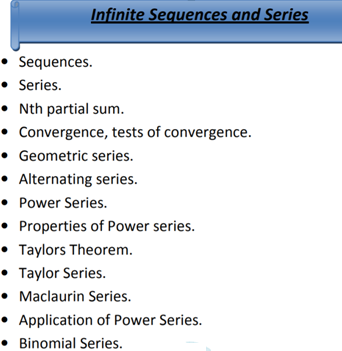 References
1. G. B. Thomas, M. D. Weir and J. R. Hass,  Thommas' Calculus, 12th Edition, Copyright© 2010, Pearson Education.
 
2. B.S.Grewal, Higher Engineering Mathematics, Khanna Publishers, 40th Edition, 2007.
 
Other support books :-
Erwin Kreyszig, Advanced Engineering Mathematics, 8th edition, 2007.